Ona tili
10
sinf
Nazorat ishi
  Ijodiy bayon
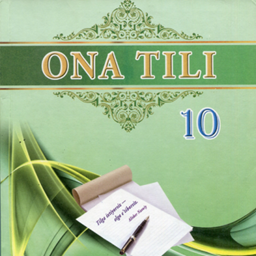 Ijod – ko‘ngil istagi
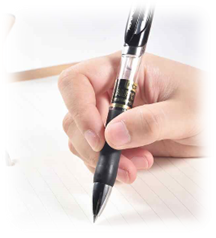 Ijodiy bayon :

fikrni og‘zaki va yozma shaklda                             mantiqiy izchillikda ifodalashga;
asarning mavzusi, mazmuni va                                  asosiy g‘oyasini chuqur tushunib olishga;
nutqimizda yangi-yangi so‘z va iboralarning rivojllanishiga;
mustaqil fiklashga, ijodiylikka o‘rgatadi.
Qoidaga amal qiling!
1. Mavzuga mos reja tuzing.
    2. Reja asosida mavzuni uzviy,                                                            
        mantiqan bog‘langan holda  yoriting.
    3. Imlo va uslubiy xatolarga yo‘l qo‘ymang.
    4. Tinish belgilarini to‘g‘ri qo‘llang.
    5. Fikrlaringizni xulosalang.
    6. Husnixatning talab darajasida bo‘lishiga e’tibor bering.
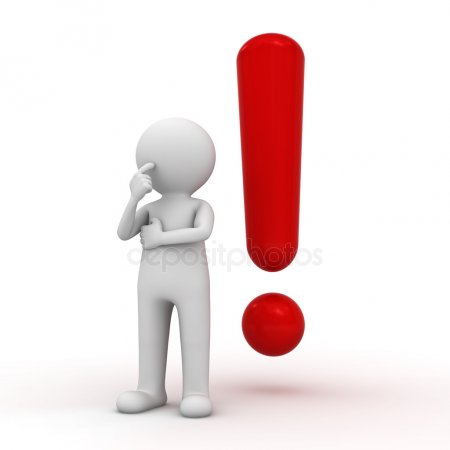 Tarix sahifalari
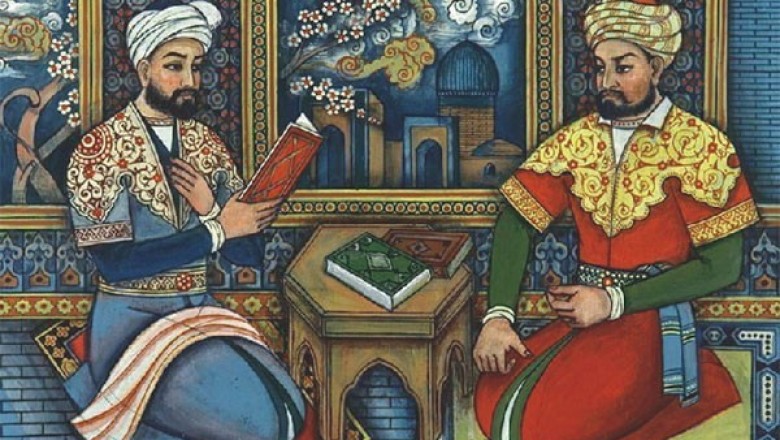 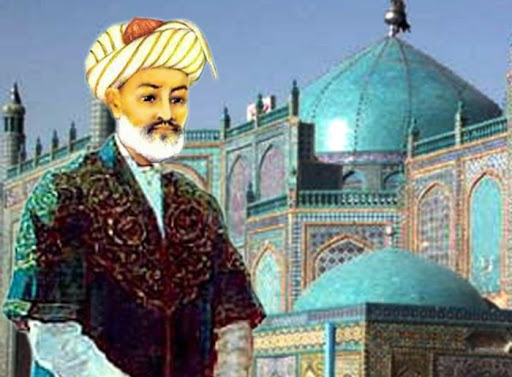 Birni kessang, o‘nni ek
Alisher Navoiy Astrobod viloyatida                                                 hokimlik qilgan kezlarida shahar tashqarisidagi                                     baland bir tepalikda osmon bilan o‘pishgan                                       keksa terak bor ekan. Alisher Navoiy kechqurunlari o‘ziga yaqin mulozimlari bilan shu terak tagiga kelarkan. Ulug‘ shoir terakning  mayin shabadada shivirlab kuylashini tinglashni xush  ko‘rarkan.                                                                 Terak go‘yo mungli qo‘shiqni kuyga solgan sozandadek bir maromda   tebranib shivirlar ekan.
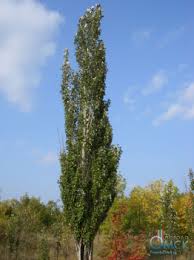 Birni kessang, o‘nni ek
Bahor kunlarining birida Alisher Navoiy                                                                   har galgidek o‘z mulozimlari bilan birga                                                 g‘azalxon terakni qo‘msab shahar                                                                  tashqarisiga chiqibdi. Borib ko‘rsaki,                                               g‘azalxon terakni kimdir «o‘ldirib» ketibdi.                                                    Alisher Navoiy og‘ir xo'rsinib,                                                                           ,,qotilni tezda topib kelishni “                                               mulozimlarga  buyuribdi.
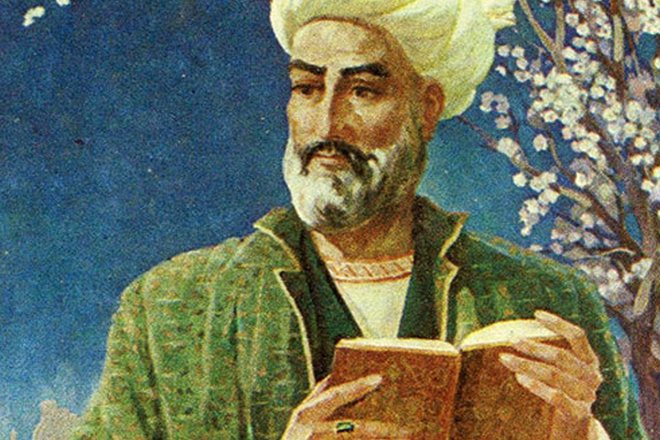 Birni kessang, o‘nni ek
Mulozimlar tezda afti-angori sovuq, barzangiday bir kishini ot oldiga solib haydab kelibdilar. Alisher Navoiy qattiq g‘azablanganidan:-Ey, qotil, nega shunday azim terakni nobud qilding? Yo bu bilan mendan o‘ch olmoqchi bo‘ldingmi? - debdi. Keyin mulozimlarga,    - bu yaramasni qirq darra uringlar,-deb buyuribdi-da, har darra urganda «biriga o‘n» degan hikmatni takrorlatib turishni ham tayinlabdi.Terakni to‘sinbop ekan, deb kesgan odam mahalla imomi ekan, qirq darra yegandan keyin tavbasiga tayanibdi.                    Keyin u Alisher Navoiyning «biriga o‘n» degan hikmatining ma’nosini ham tushunib olibdi. Qotil-imom shundan keyin o‘sha tepalikka o‘n tup terak o‘tqazib, parvarish qilishga kirishibdi.
Birni kessang, o‘nni ek
Bir-ikki yil ichida teraklar ko‘kka bo‘y cho‘zib,                                                  gurkirab qolibdi. Alisher Navoiy o‘z mulozimlari                                                bilan yana o‘sha tepalikka kelib qarasa, yosh                                                         teraklar bahor shabadasining yengil epkinida                                                  sokin shivirlab kuylayotgan ekan. Shu terak                                 bahona bo‘libdi-yu, Astrobodda bog‘-u rog‘lar                                             ko‘paya boshlabdi. El-u yurtga fayz kiribdi.
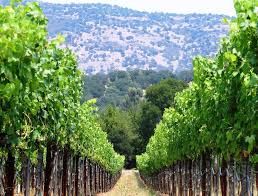 Mulohaza yuriting!
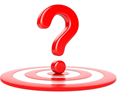 Alisher Navoiy mulozimlari bilan    qayerga borishni xush ko‘rardi?
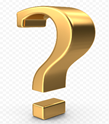 2. Bahor kunlarining birida qanday voqea    
    sodir bo‘ldi?
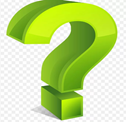 3. ”Birga o‘n“ degan hikmatning ma’nosi    
    nima ekan?
Birni kessang o‘nni ek
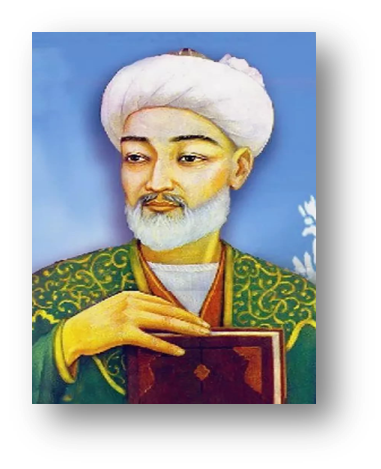 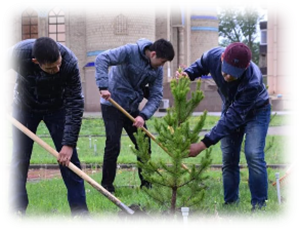 Izohtalab so‘zlar
“o‘ldirib”-  ko‘hma ma’noda “kesmoq”so`zining o‘rnida qo‘llangan;
  “qotil”    -  ko‘chma ma’noda ,,nobud etuvchi“, ,,o‘ldiruvchi“ ma’nosida   
                  qo‘llangan;
   mulozim - amaldor xizmatida bo‘lgan kishi;
   barzangi – haybatli;
   to‘sinbop – to‘singa yaraydigan,to‘sinbop yog‘och;
   epkin       -  shabada;
   o‘tqazib   - o‘rnatmoq, ekmoq, joy bermoq;
   darra      -  qayish (charm) qamchi ,savalash uchun ishlatilgan;
Ko‘chma ma’noda qo‘llangan so‘zlar
g`azalxon terak
        osmon bilan o`pishgan keksa terak
        terakning shivirlab kuylashi
         aft-angori sovuq kishi
mulozim
darra
Tarixiy so‘zlar
g‘azalxon
Subyektiv baho ifodalovchi qo‘shimcha
Shamol, shabada, yel, sabo, nasim
Ma’nodosh so‘zlar
Tartib
Reja:
  1. G‘azalxon terakka oshiq shoir.
  2. G‘azalxon terakni ,,o‘ldirib“ ketishdi.
  3. ,,Qotil“ga berilgan jazo.
  4. Yaxshidan bog‘ qoladi.
Mustaqil bajarish uchun topshiriq:
Mantiqan izchil davom ettirgan holda ijodiy bayonni yozing.
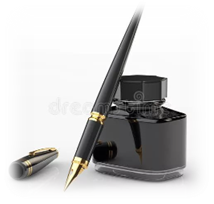